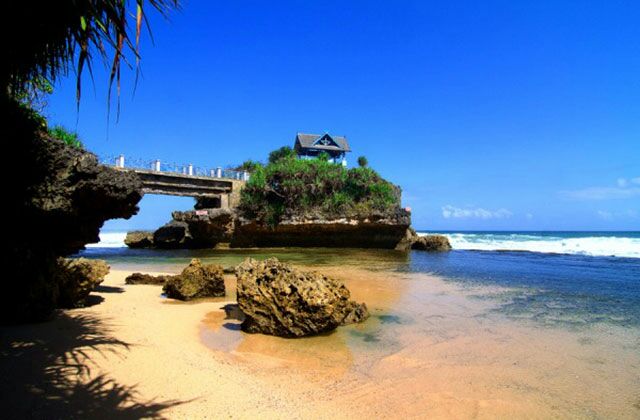 Forum Pengurangan 
Resiko Bencana (FPRB) 
Desa Kemadang 




Tempat dan Media Pembelajaran PRB
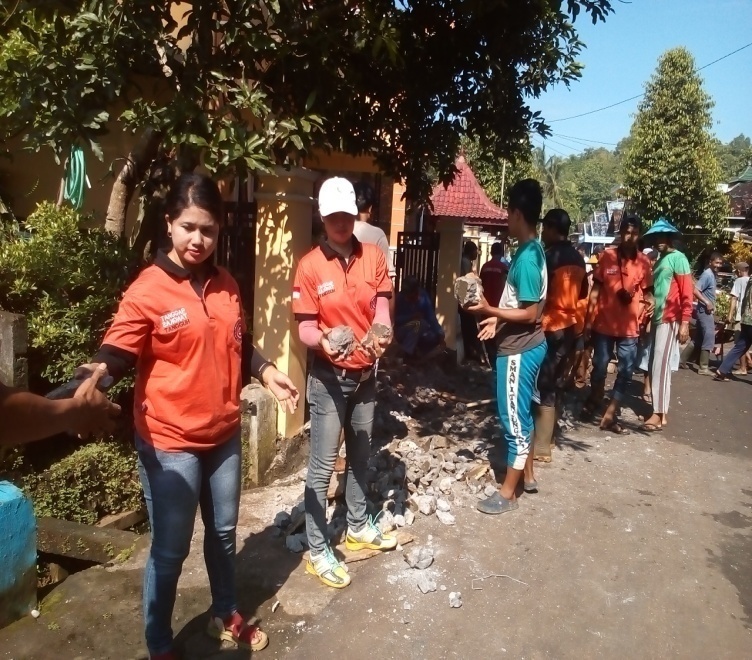 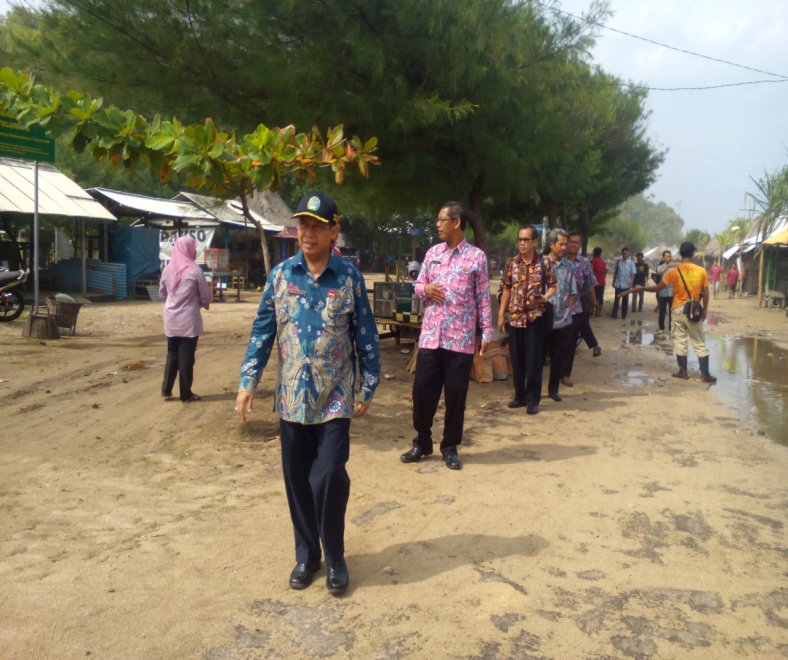 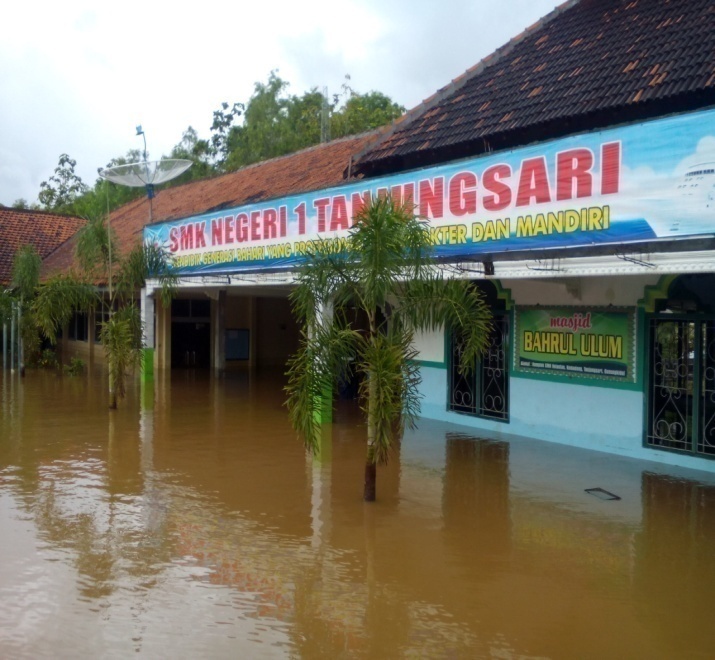 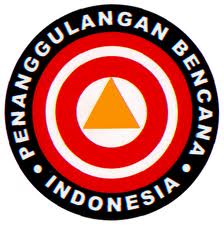 ANCAMAN BENCANA DI KABUPATEN GUNUNGKIDUL
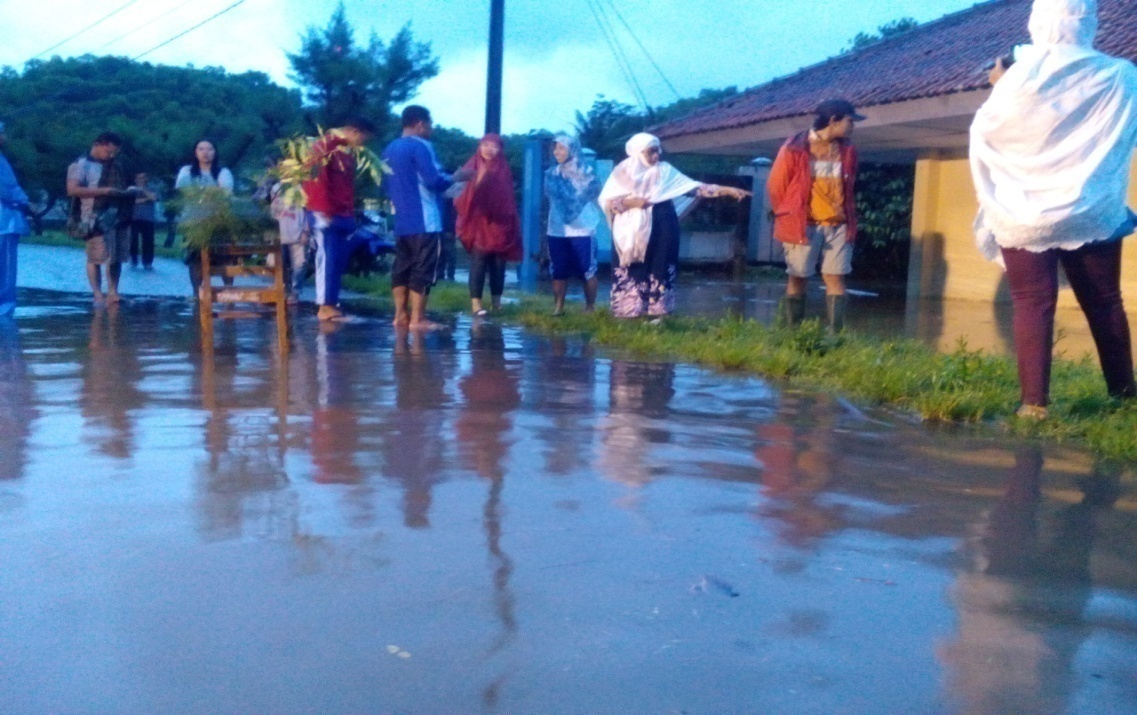 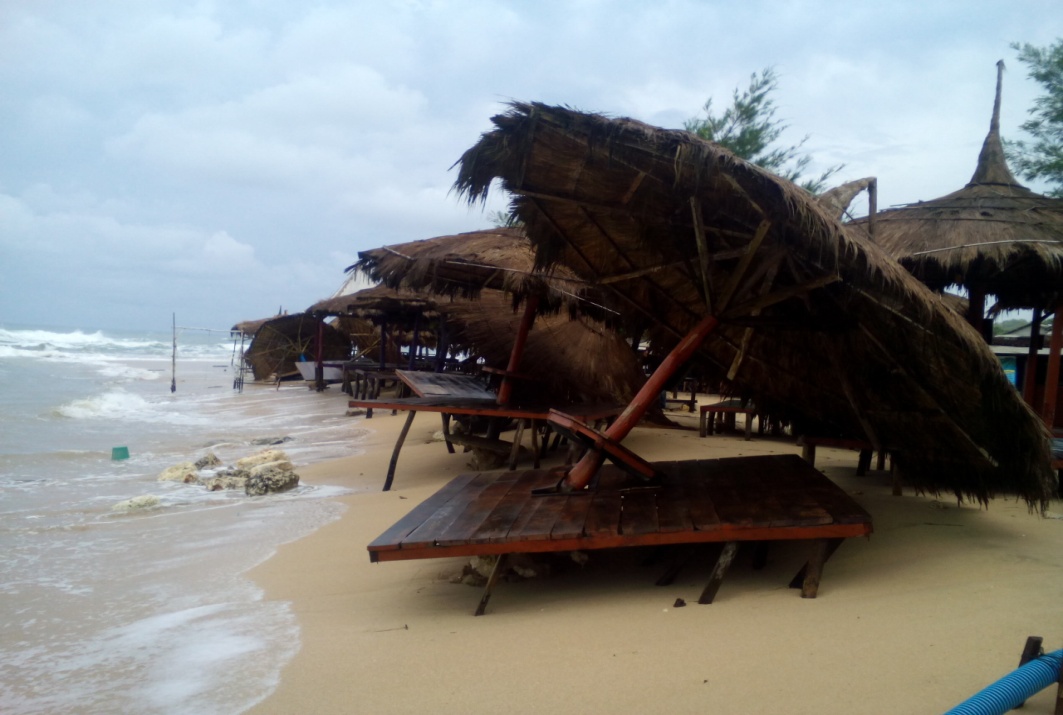 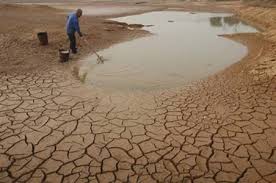 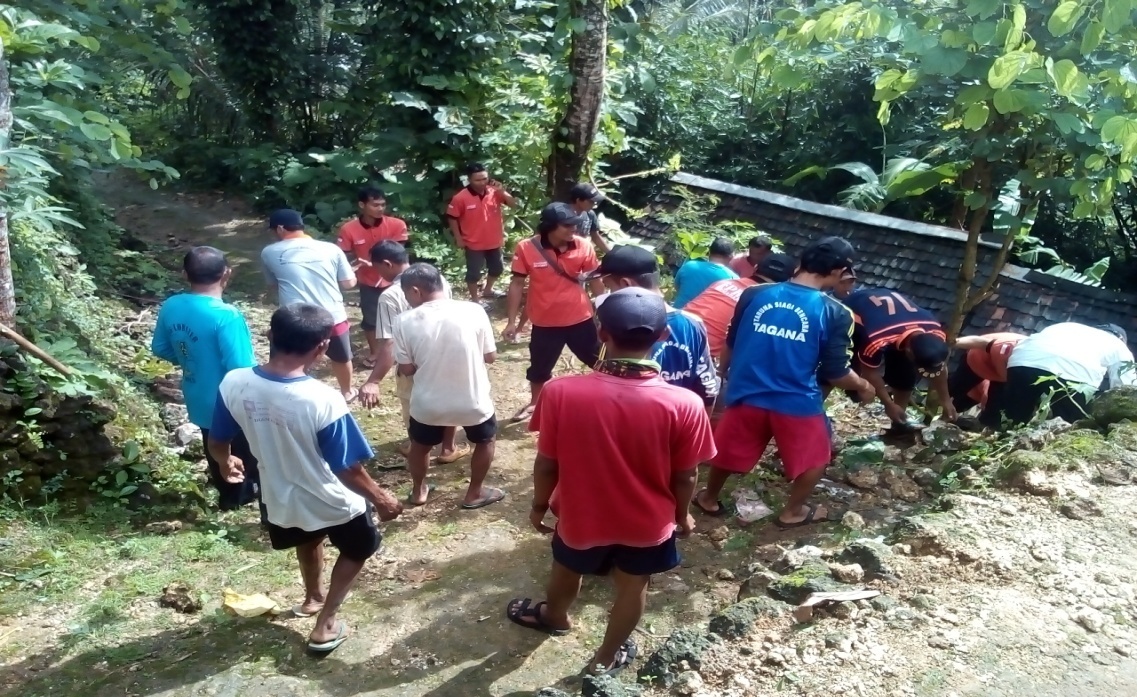 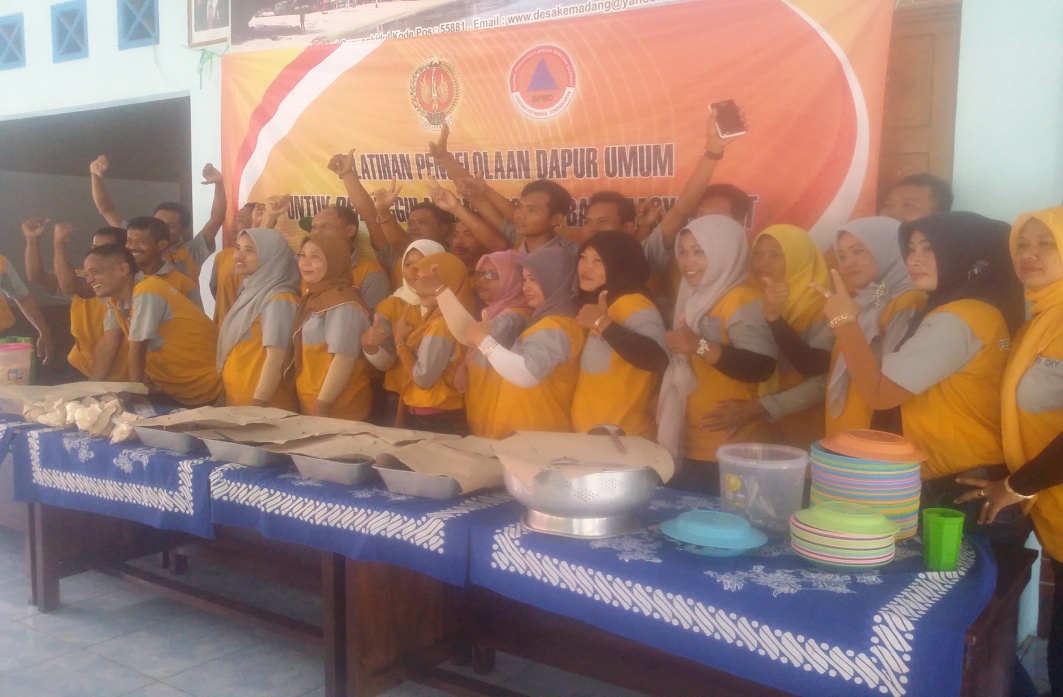 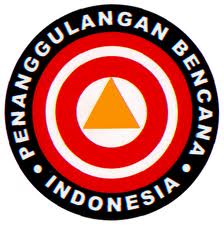 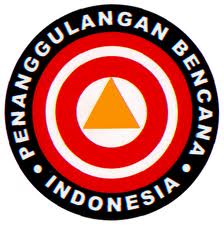 FORUM  PENGURANGAN  RISIKO  BENCANA (F P R B)  DESA  KEMADANG
ANCAMAN BENCANA DI KABUPATEN GUNUNGKIDUL
Perda Nomor 6 Tahun 2013, Pasal 20:
Gempa Bumi; 
Tsunami; 
Tanah Longsor; 
Banjir; 
Kekeringan; 
Angin ribut atau Puting Beliung; 
Kerusuhan Sosial; 
Epidemi dan Wabah Penyakit;
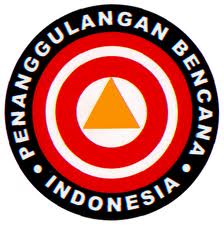 BENCANA  MENJADI  TANGGUNG JAWAB SIAPA?
S E M U A   P I H A K
PEMERINTAH
	* BNPB
	* BPBD
	* KEMENTERIAN  SOSIAL
	* KEMENTERIAN  PU
	* KEMENTERIAN  KESEHATAN
	* KEMENTERIAN  DAN  LEMBAGA  PEMERINTAH  LAINNYA

 DUNIA USAHA
	* BUMN
	* BUMD
	* UMKM
	* PERUSAHAAN-PERUSAHAAN SWASTA, DLL

 MASYARAKAT
	* RELAWAN
	* FPRB
II
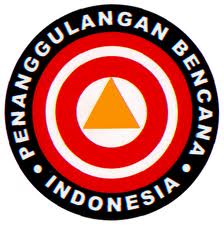 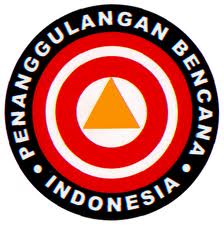 FORUM  PENGURANGAN  RISIKO  BENCANA (F P R B)  DESA  KEMADANG
DASAR HUKUM
Keputusan Kepala Desa Kemadang No. 19/KPTS/2015 Tentang Pembentukan Relawan Penanggulangan Bencana Desa Kemadang Kec. Tanjungsari.
Keputusan Kepala Desa Kemadang No. 20/KPTS/2015 Tentang Pembentukan Forum Pengurangan Resiko Bencana Desa Kemadang Kec. Tanjungsari.
UU No. 24 Tahun 2007 (Pasal 48) dan PP No. 21 Tahun 2008 (Pasal 21)
Pelaksanaan kaji cepat merupakan bagian dari penyelenggaraan penanggulangan bencana pd saat tanggap darurat 
Perda No.8 Tahun 2010 ttg Penanggulangan Bencana Daerah
Perda No.10 Tahun 2010 ttg  Organisasi dan Tata Kerja BPBD Provinsi DIY
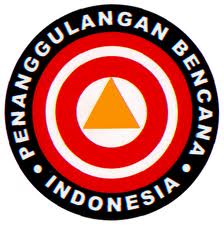 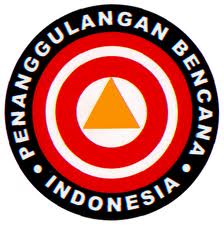 FORUM  PENGURANGAN  RISIKO  BENCANA (F P R B)  DESA  KEMADANG
ANCAMAN BENCANA
BANJIR
Pengertian :
Banjir merupakan peristiwa meluapnya air yang menggenangi permukaan tanah, yang ketinggiannya melebihi batas normal.
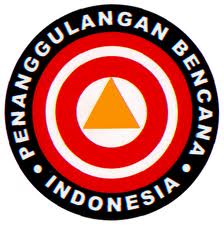 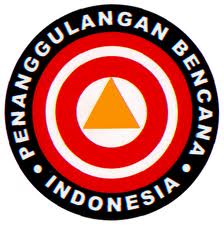 FORUM  PENGURANGAN  RISIKO  BENCANA (F P R B)  DESA  KEMADANG
ANCAMAN BENCANA
BANJIR
Penyebab :

Curah hujan tinggi
Meluapnya air tinggi
Pecahnya pipa air
Bendungan yang jebol
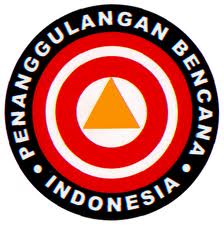 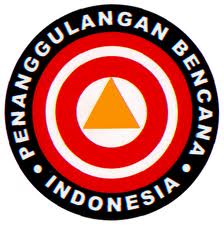 FORUM  PENGURANGAN  RISIKO  BENCANA (F P R B)  DESA  KEMADANG
ANCAMAN BENCANA
BANJIR
Sebelum Bencana :
Melatih diri tentang hal hal yang harus di lakukan apabila terjadi banjir.
Mempersiapkan tas siaga bencana yang berisi keperluan yang di butuhkan.
Menanam bibit pohon.
Menjaga kebersihan saluran air dan limbah.
Mendukung kebersihan saluran air dan limbah.
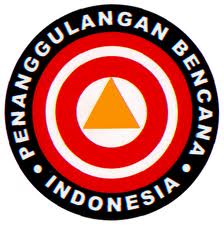 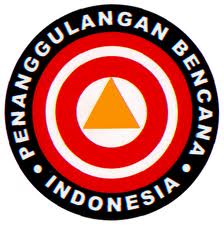 FORUM  PENGURANGAN  RISIKO  BENCANA (F P R B)  DESA  KEMADANG
ANCAMAN BENCANA
BANJIR
Saat Bencana :
Jangan panik.
Jika melihat air datang, jauhi daerah banjir.
Jika terjebak dalam rumah atau bangunan, raih benda yang bisa mengapung seperti papan kayu.
Menyelamatkan diri dan menuju tempat yang lebih tinggi.
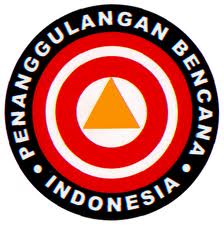 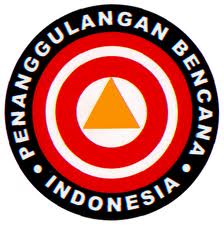 FORUM  PENGURANGAN  RISIKO  BENCANA (F P R B)  DESA  KEMADANG
ANCAMAN BENCANA
BANJIR
Setelah Bencana :
Membersihkan rumah dan lingkungan sekitar.
Memeriksa kondisi diri sendiri.
Mencari anggota keluarga.
Hindari memasuki wilayah yang rusak.
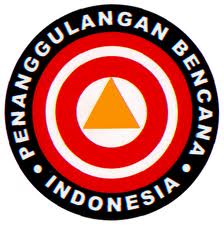 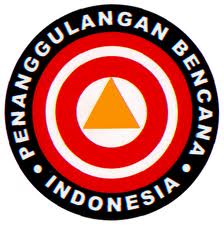 FORUM  PENGURANGAN  RISIKO  BENCANA (F P R B)  DESA  KEMADANG
ANCAMAN BENCANA
BANJIR
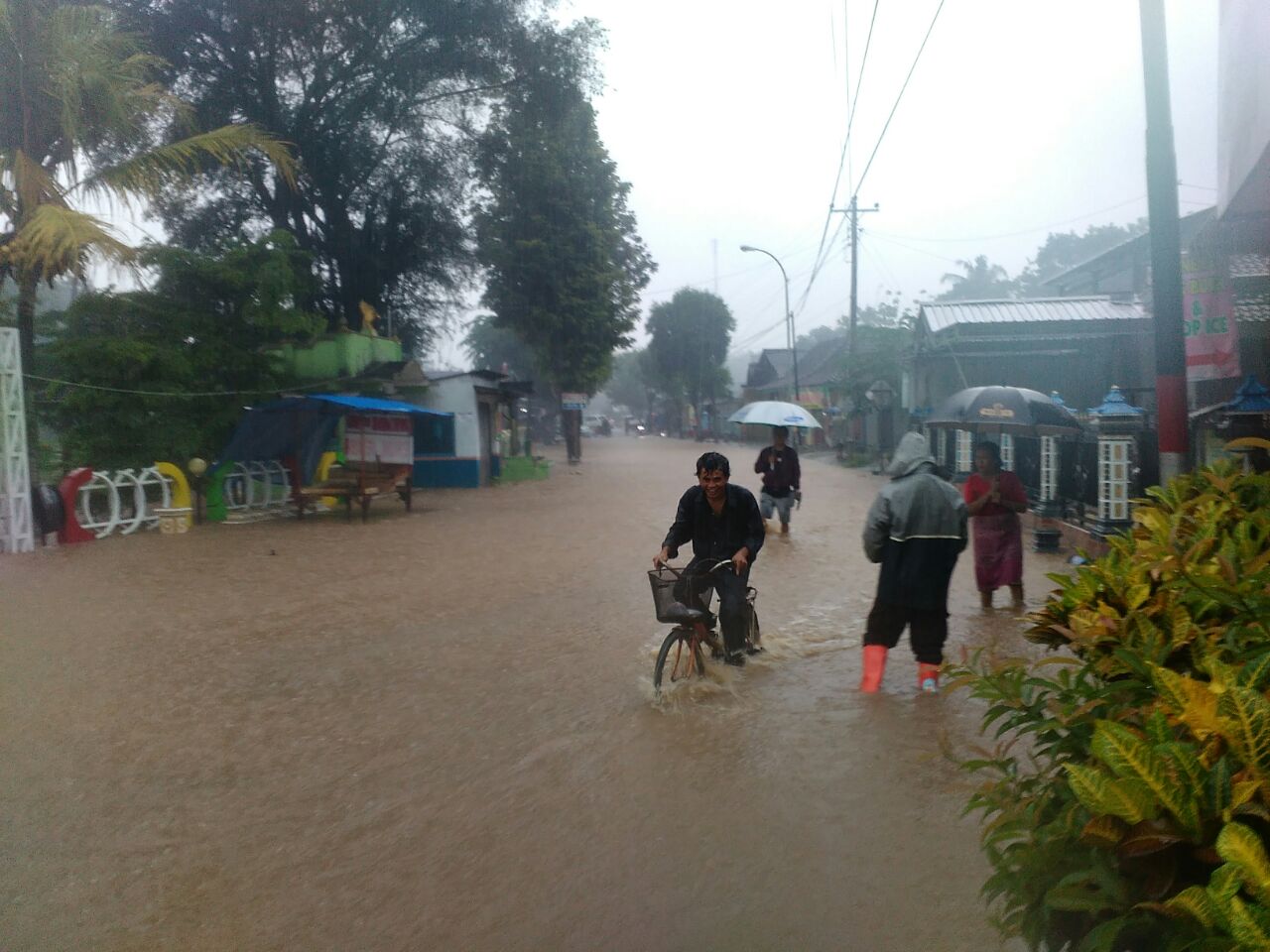 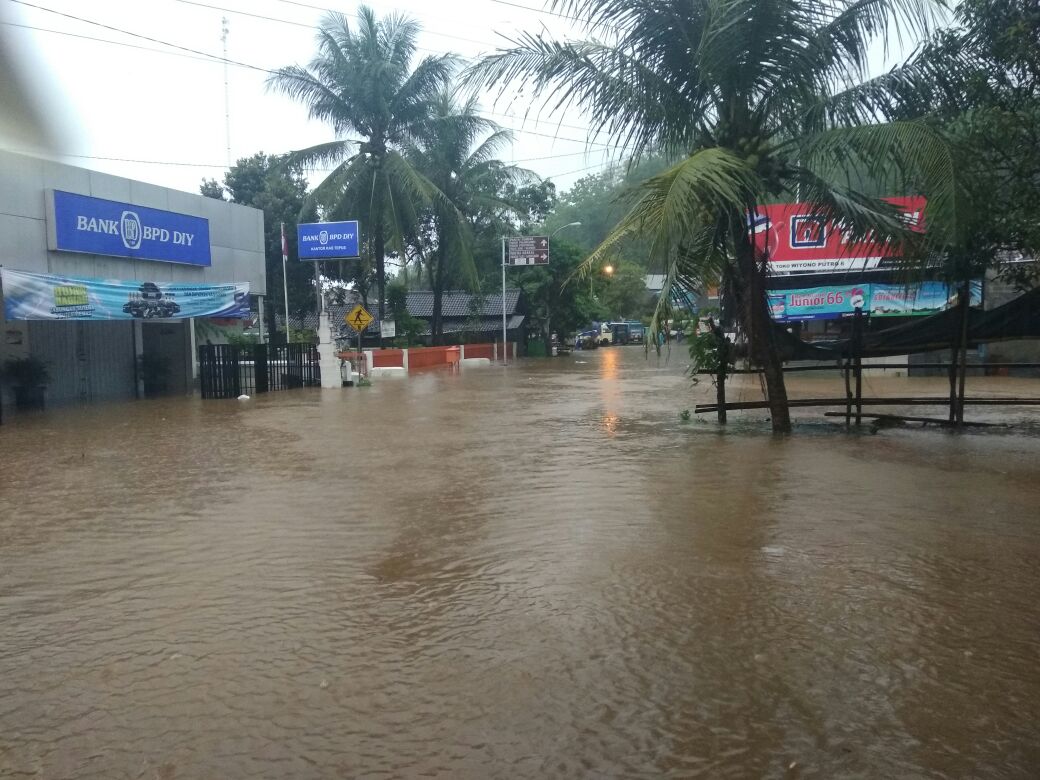 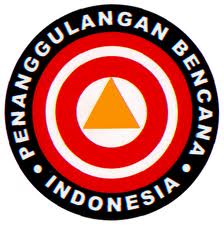 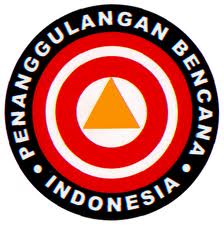 FORUM  PENGURANGAN  RISIKO  BENCANA (F P R B)  DESA  KEMADANG
ANCAMAN BENCANA
BANJIR
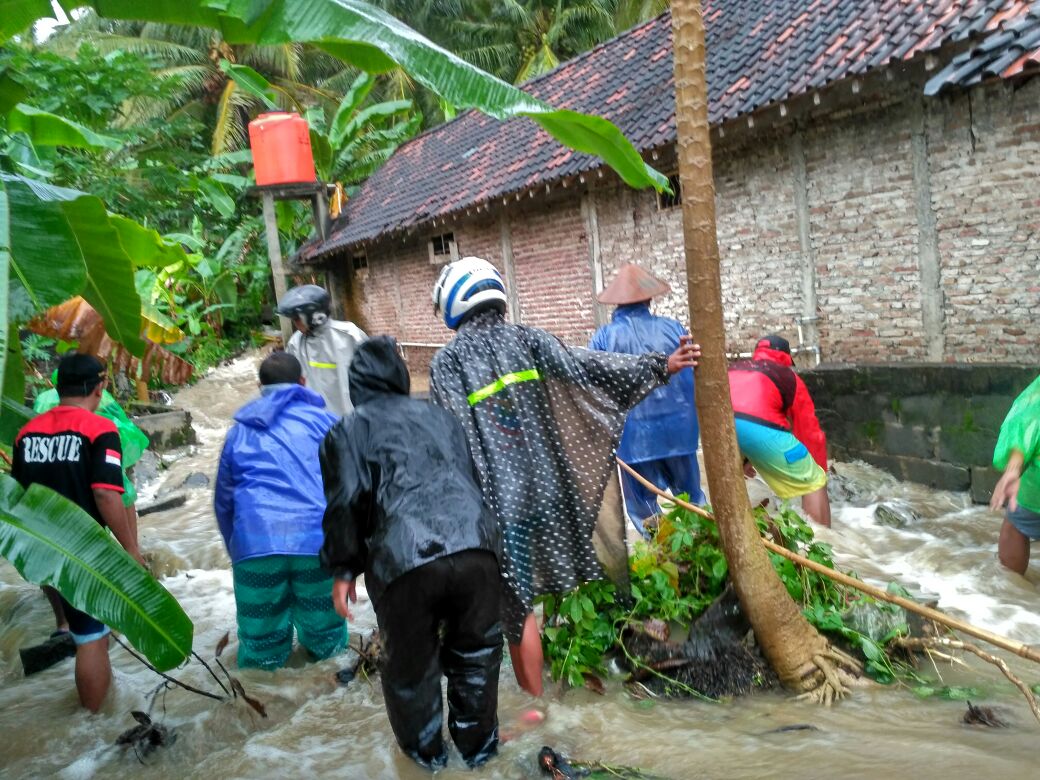 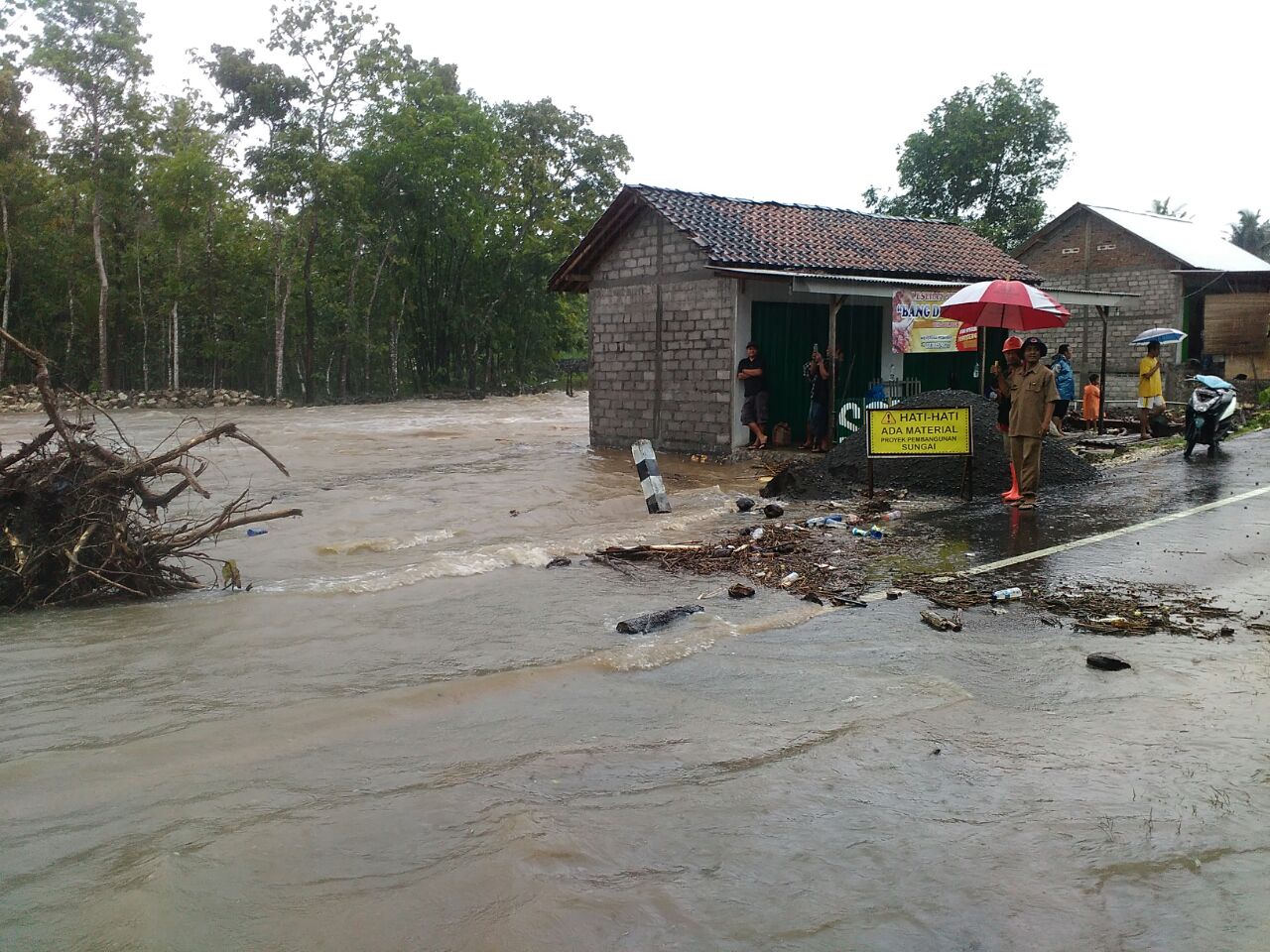 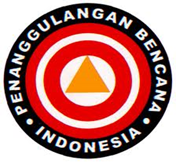 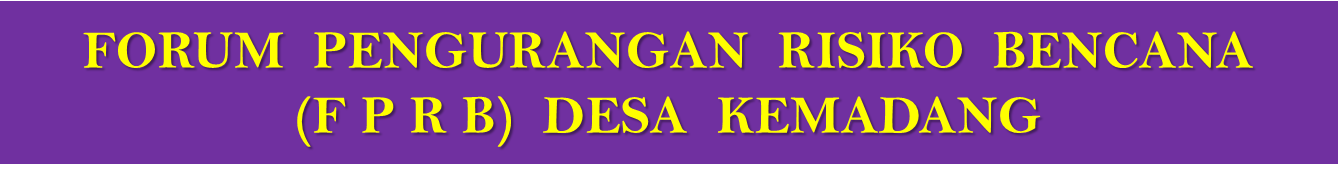 ANCAMAN BENCANA
BANJIR
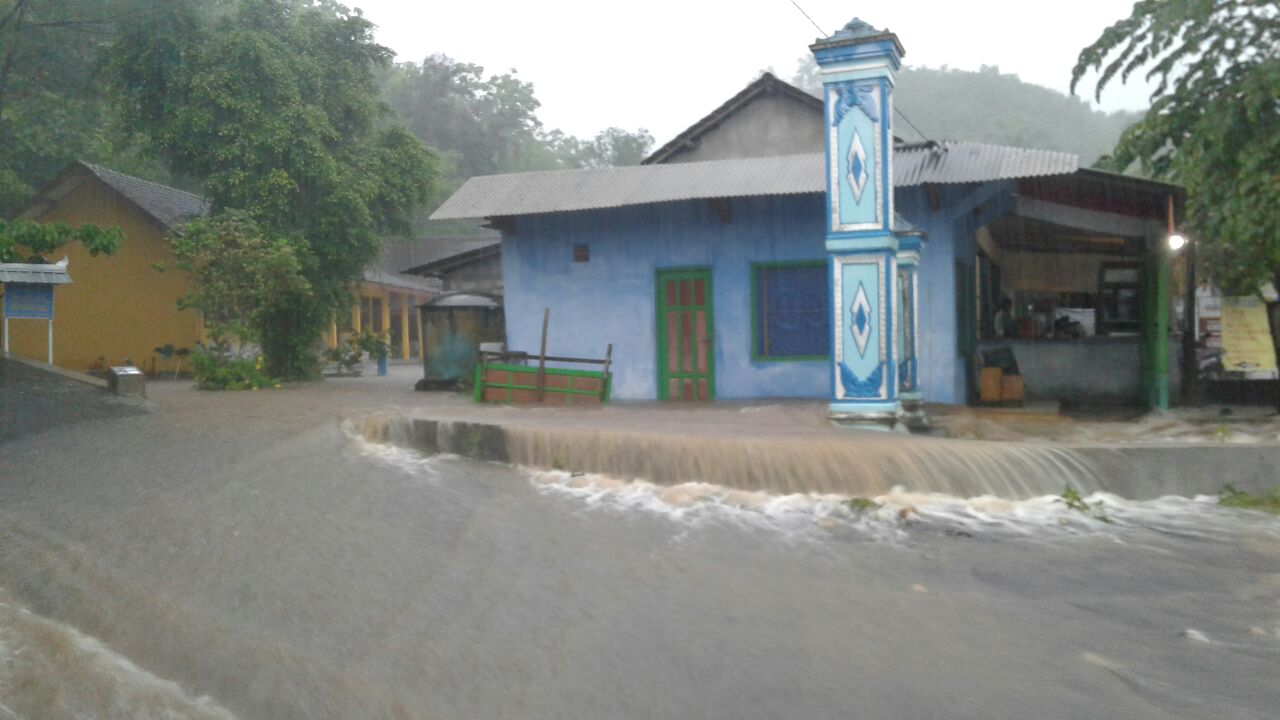 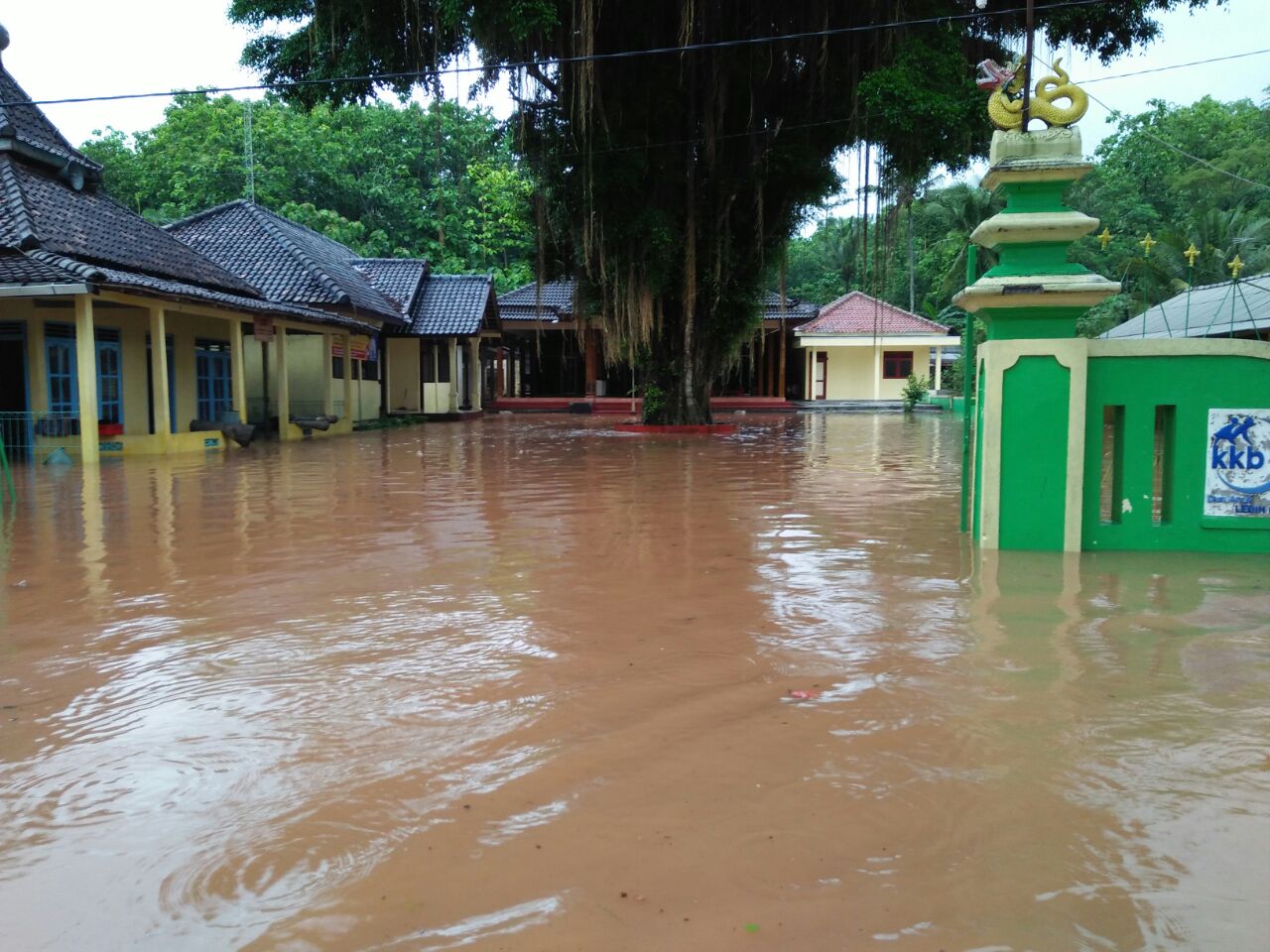 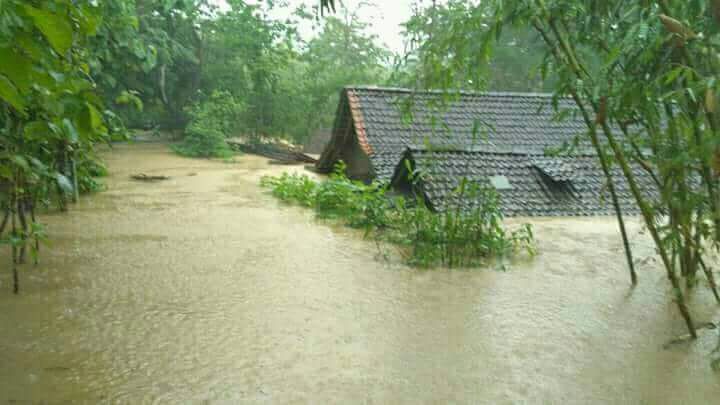 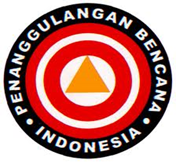 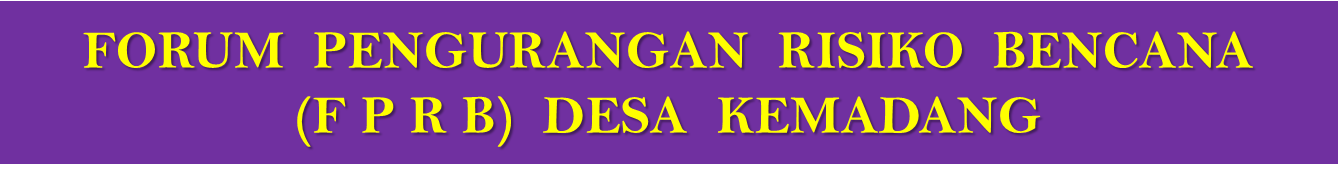 ANCAMAN BENCANA
BANJIR
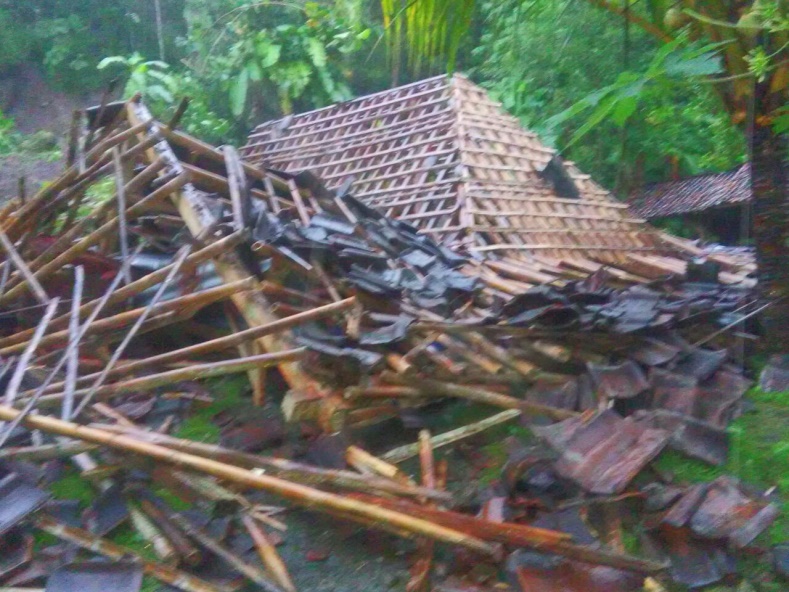 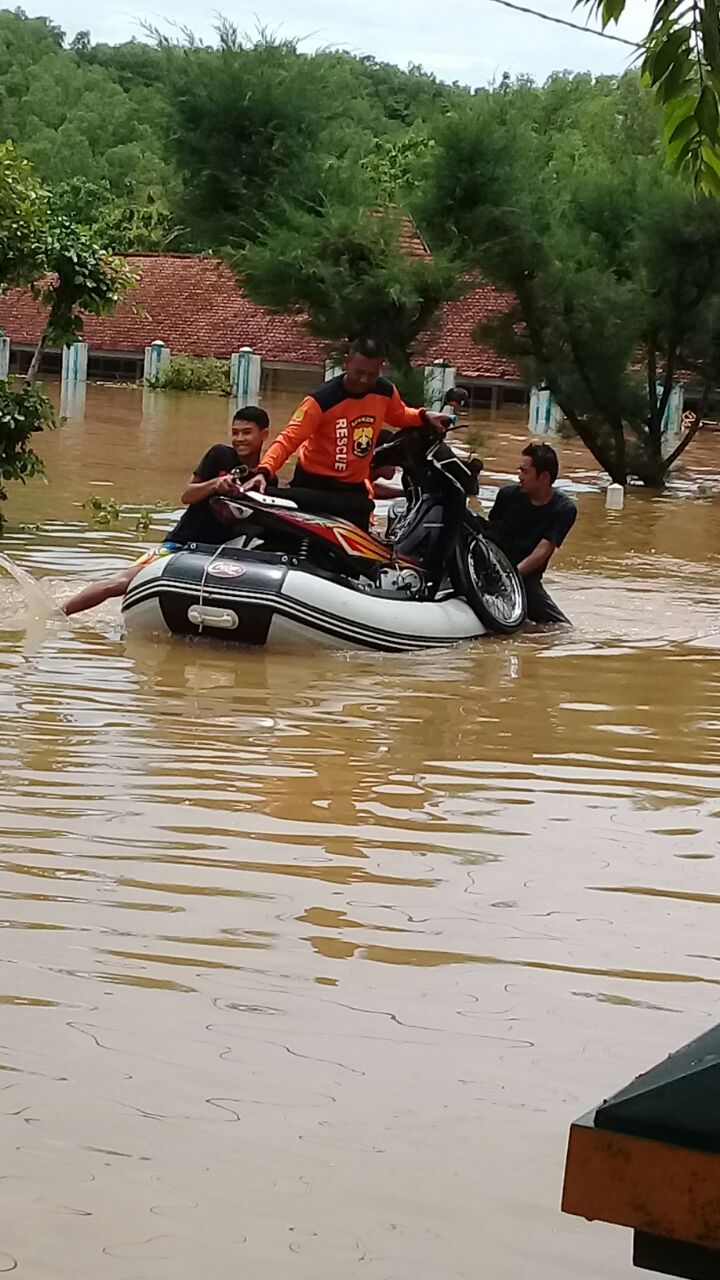 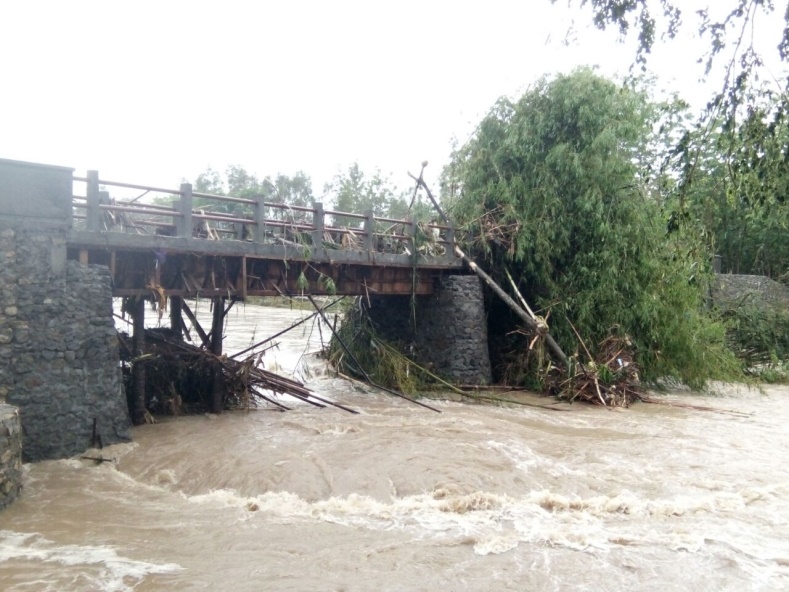 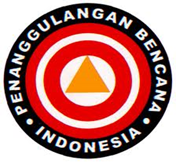 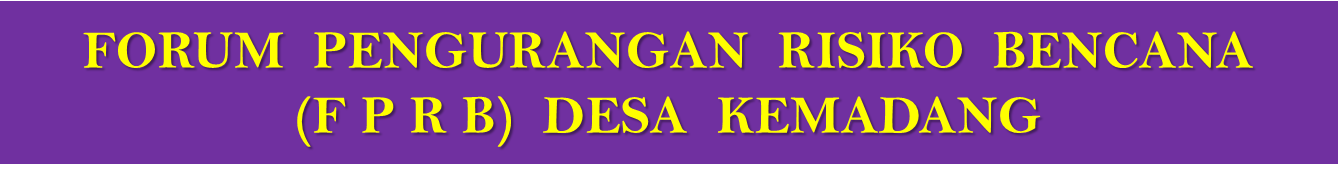 ANCAMAN BENCANA
BANJIR
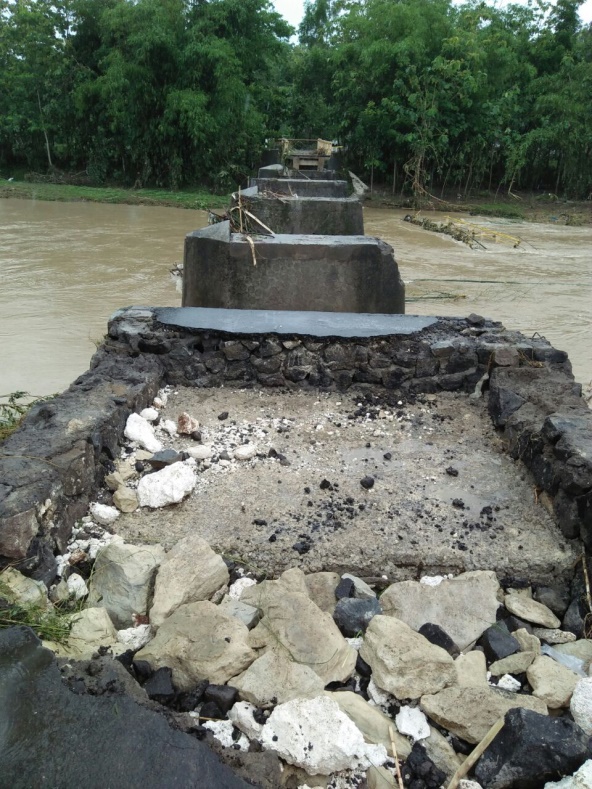 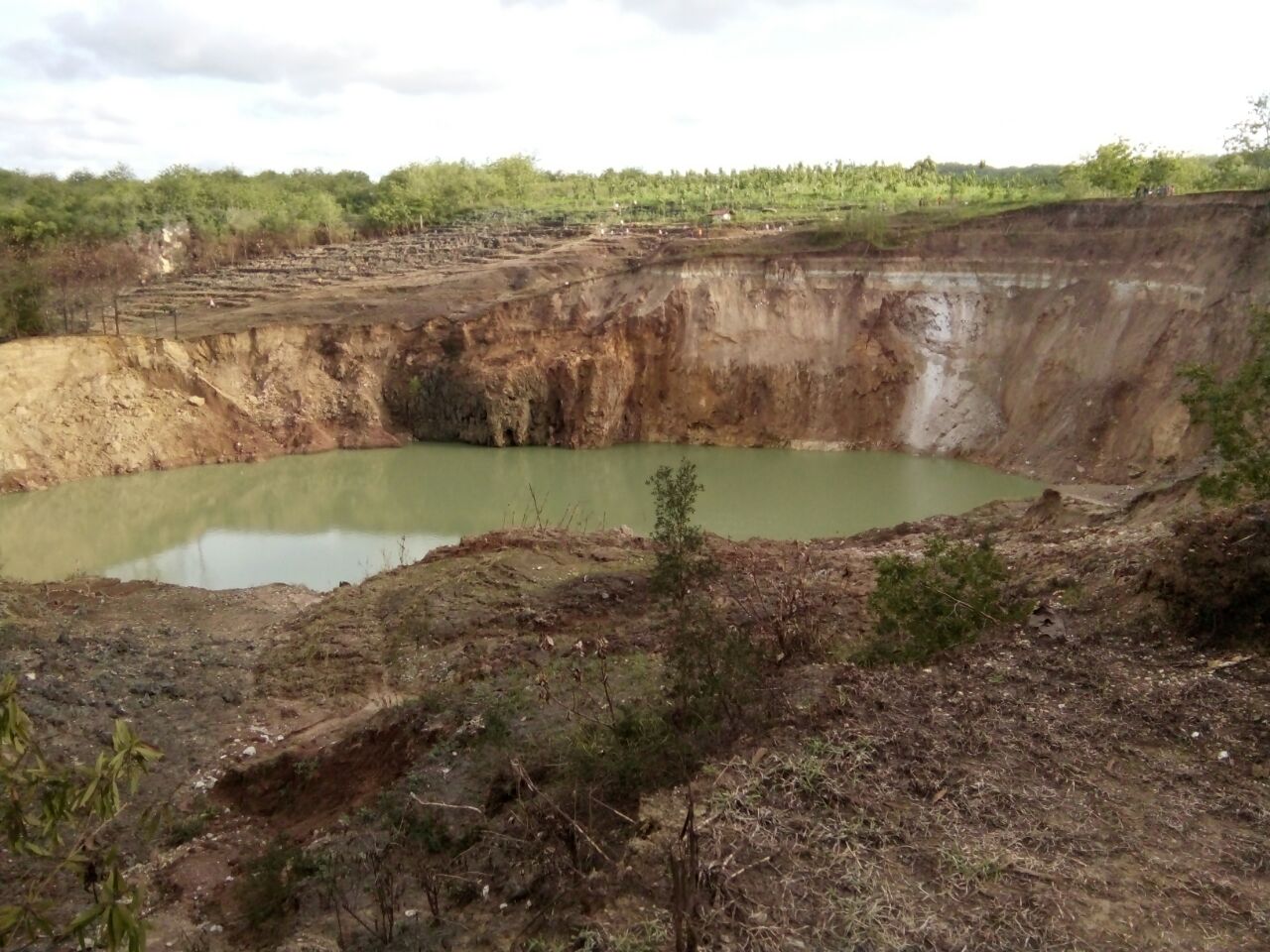 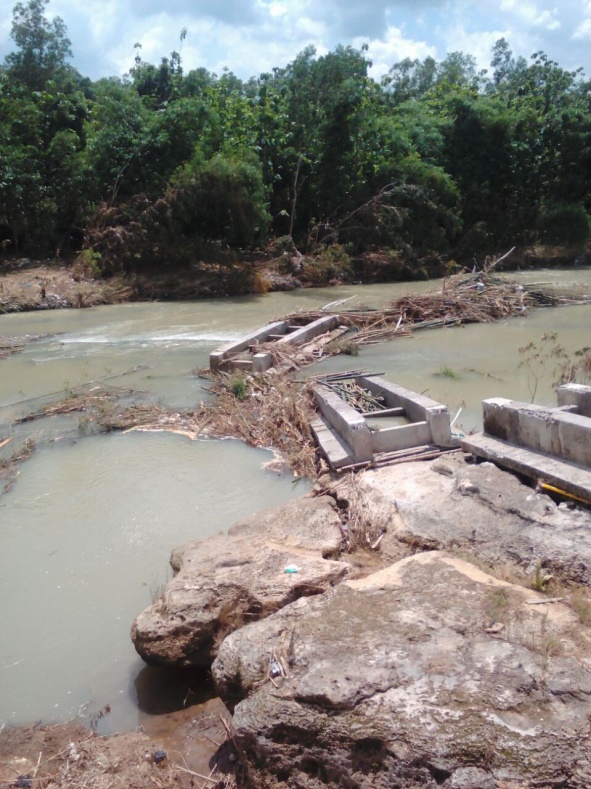 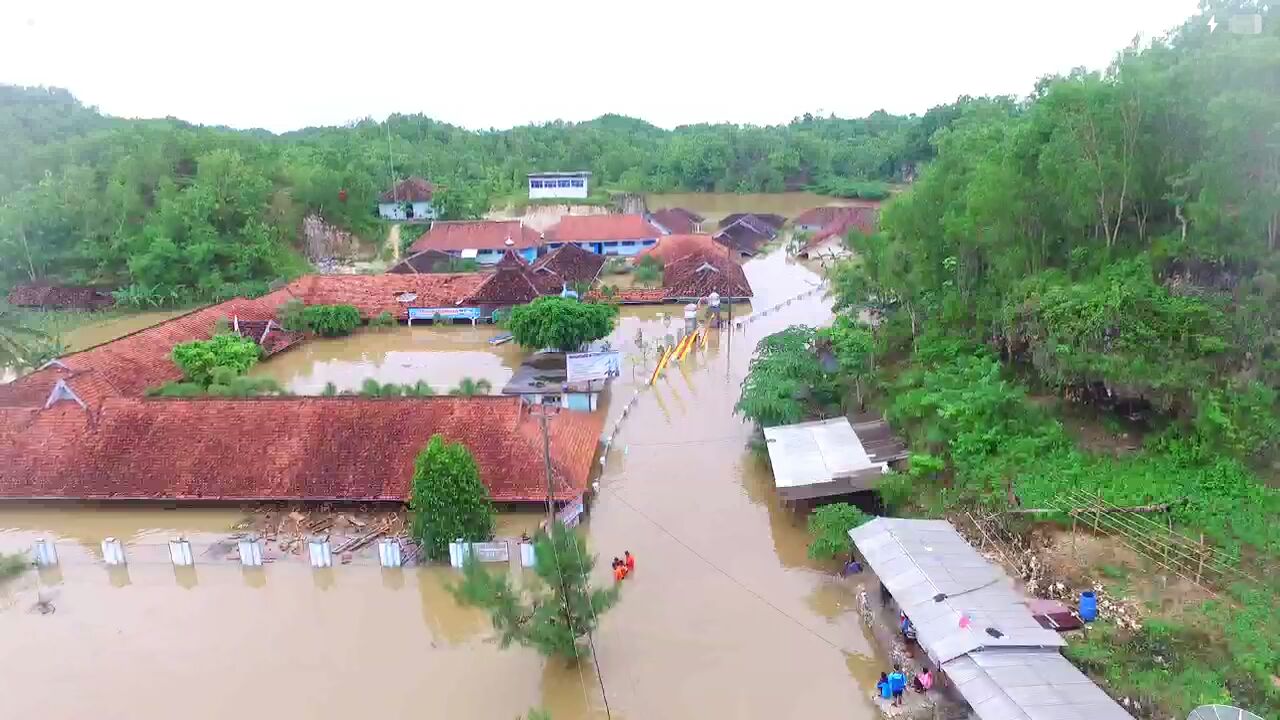 Bila ada gempa.. Lindungi kepala...
Bila ada gempa.. Masuk kolong meja..
Bila ada gempa.. Jauhilah kaca- kaca..
Bila ada gempa.. Lari ke lapangan terbuka..!
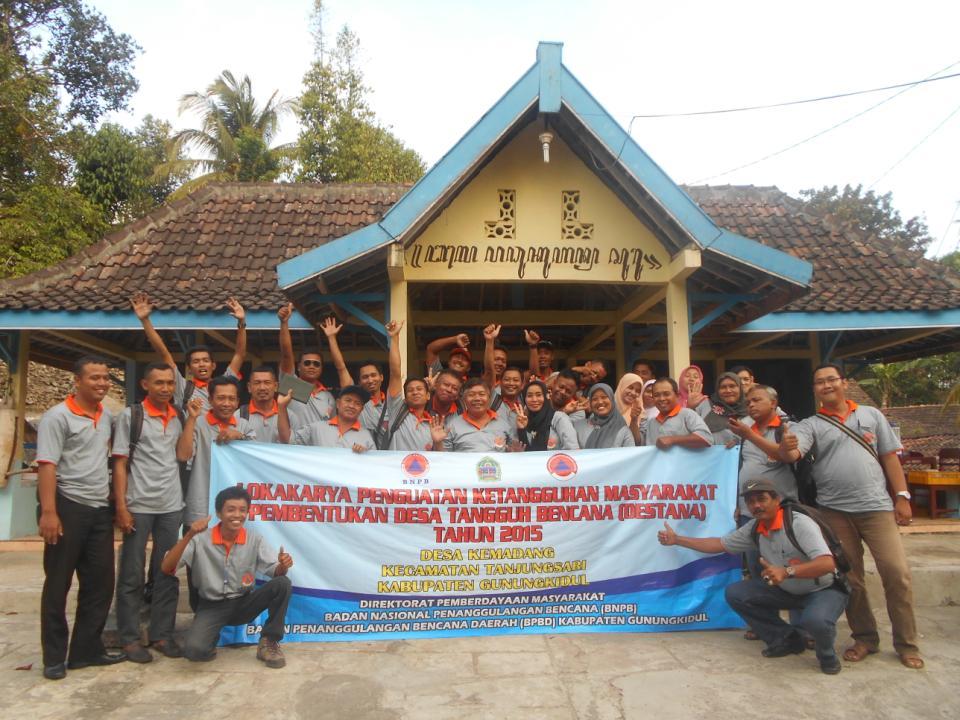 MATUR  NUWUN
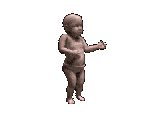 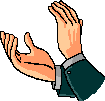 Eling Lan Waspodo Ngadhepi Beboyo